Статистическое наблюдение
Статистическое наблюдение - это предварительная стадия статистического исследования, которая представляет собой планомерный, научно организованный учет (сбор) первичных статистических данных о массовых социально-экономических явлениях и процессах.
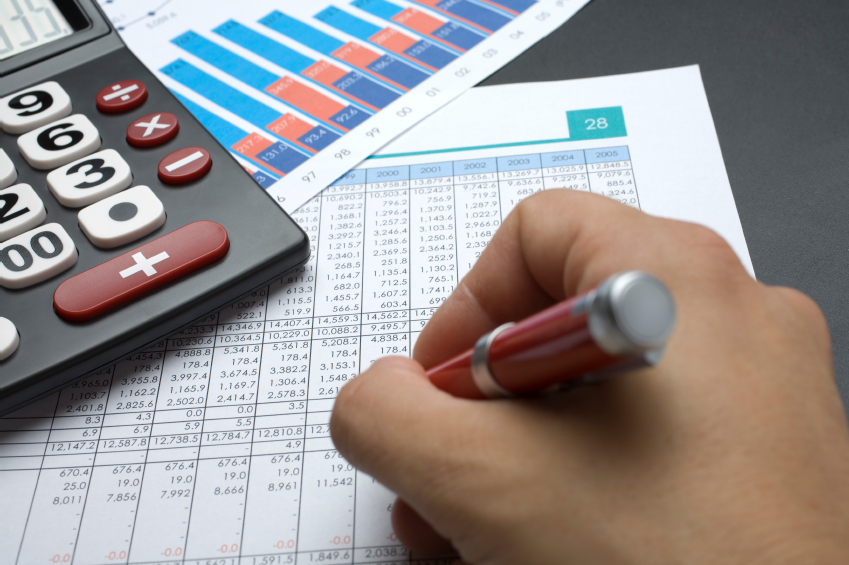 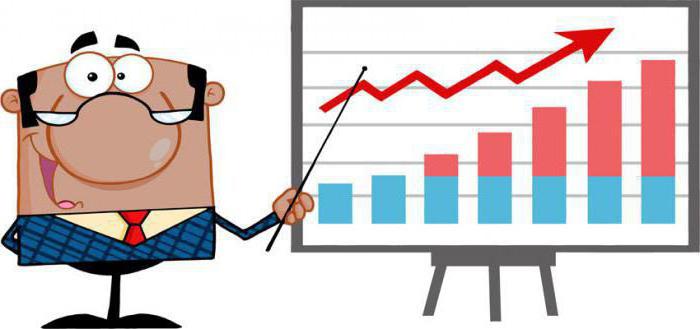 Статистическое наблюдение должно отвечать ряду важнейших требований:
 проводиться непрерывно и систематически;
учет массовых данных должен быть таким, чтобы не только обеспечивалась полнота данных, но и учитывалось их постоянное изменение;
данные должны быть максимально достоверны и точны;
исследуемые явления должны иметь не только научную, но и практическую ценность.
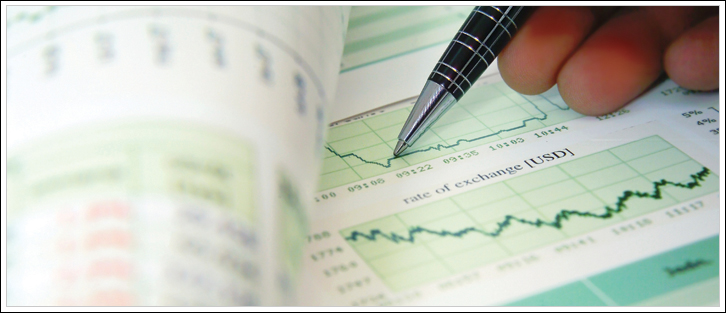 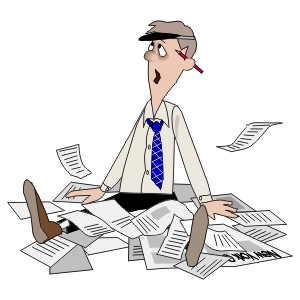 Виды
Статистические наблюдения подразделяются на виды по следующим признакам:
по времени регистрации данных;
по полноте охвата единиц совокупности
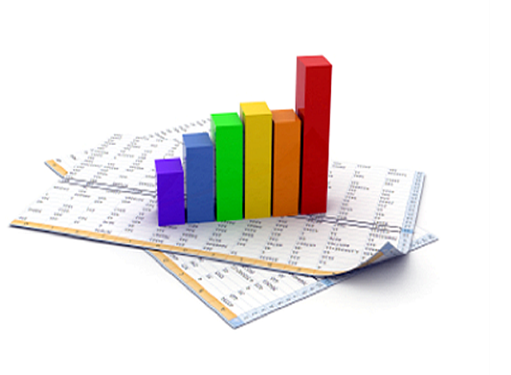 Виды статистического наблюдения по времени регистрации:
По полноте охвата единиц совокупности различают следующие виды статистического наблюдения:
Сплошное наблюдение — представляет собой сбор и получение информации обо всех единицах изучаемой совокупности. Характеризуется высокими материальными и трудовыми затратами, недостаточной оперативностью информации. Применяется при переписи населения, при сборе данных в форме отчетности, охватывающей крупные и средние предприятия разных форм собственности.
Несплошное наблюдение — основано на принципе случайного отбора единиц изучаемой совокупности, при этом в выборочной совокупности должны быть представлены все типы единиц, имеющихся в совокупности. Имеет ряд преимуществ перед сплошным наблюдением: сокращение временных и денежных затрат.
Виды статистического наблюдения по источникам сведений
Ошибки статистического наблюдения
СПАСИБО ЗА ВНИМАНИЕ